推动领导者的
意识进化
LEADERSHIP CIRCLE PROFILE
TM
全景领导力测评
TM
推动领导者的意识进化
全景领导力测评™
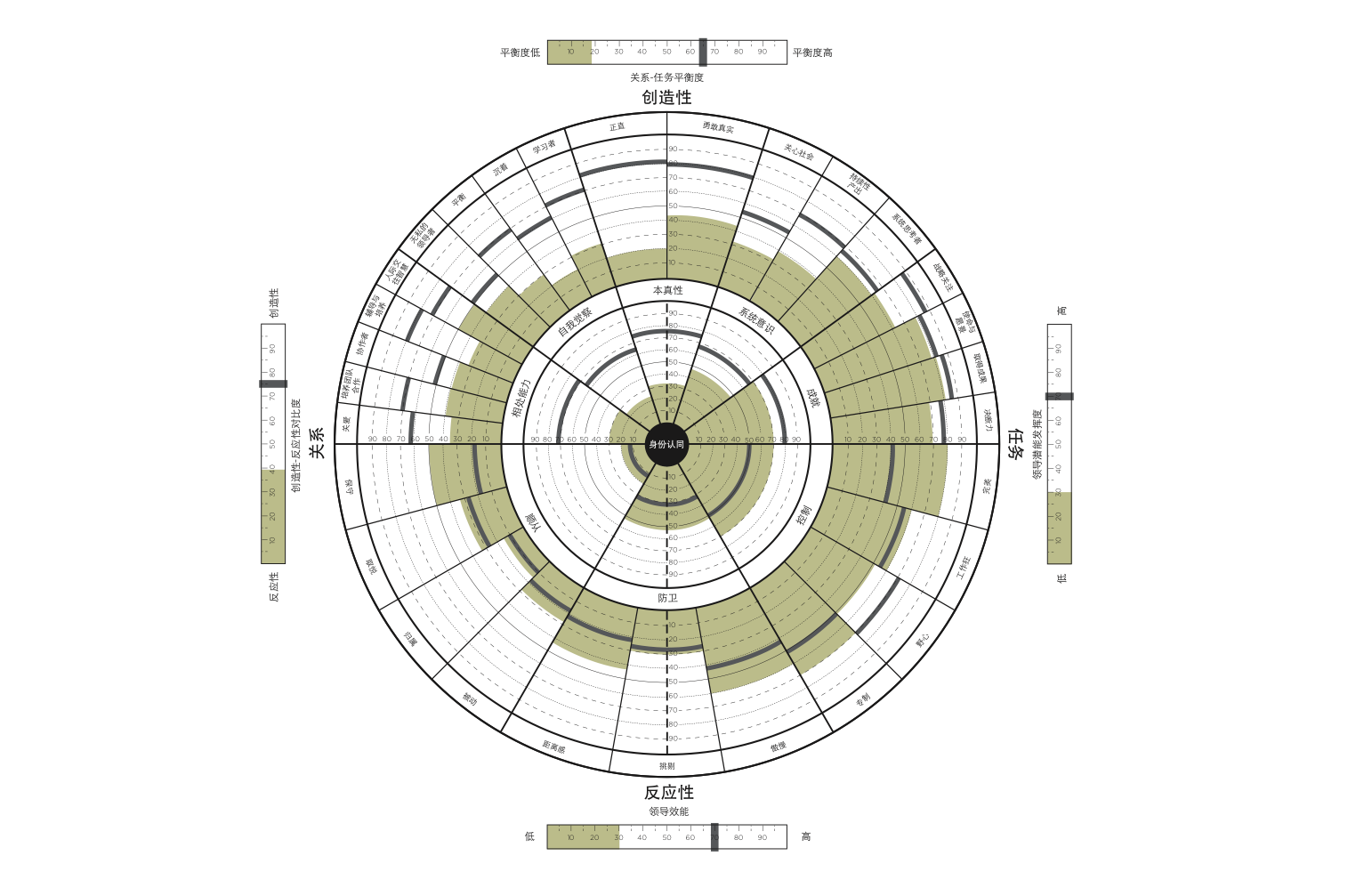 THE LEADERSHIP CIRCLE PROFILE
推动领导者的意识进化
创造性 & 反应性
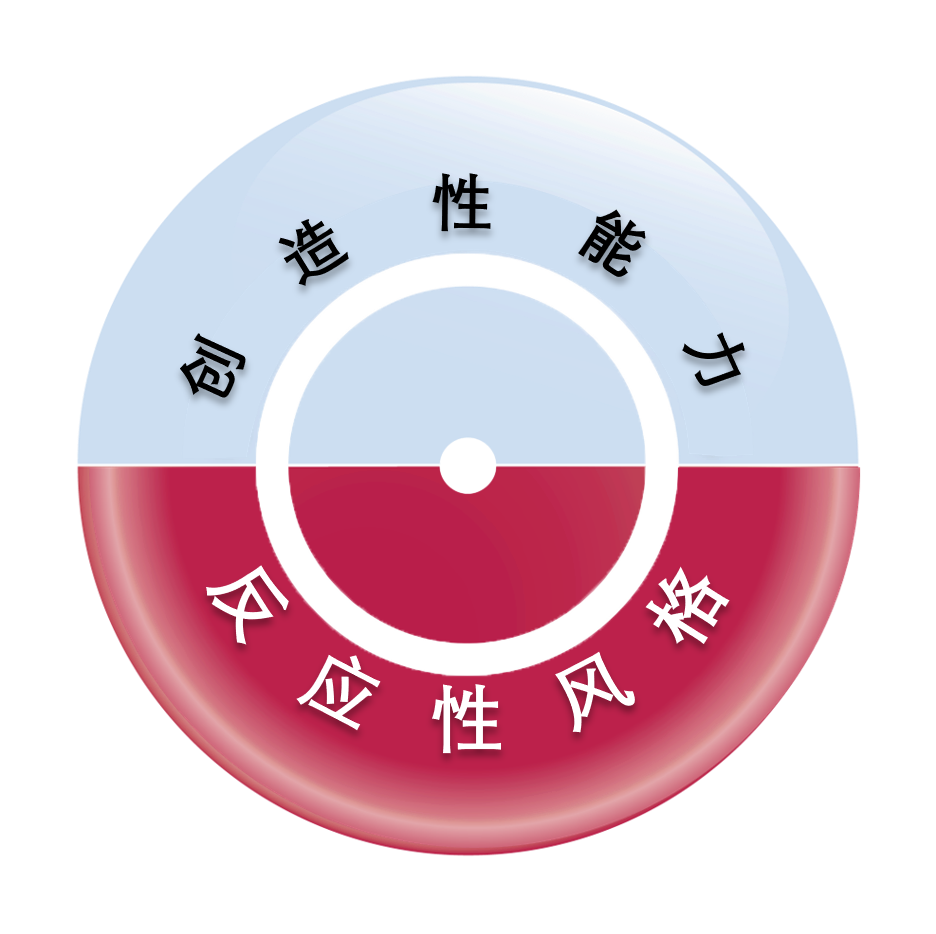 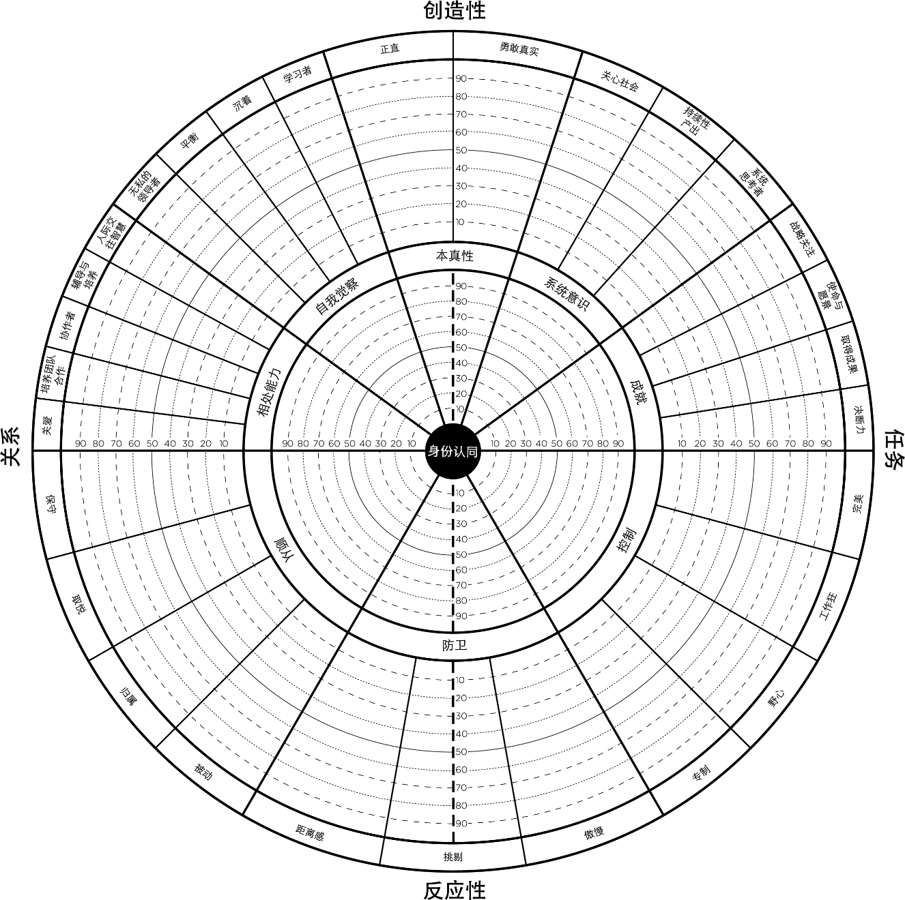 THE LEADERSHIP CIRCLE PROFILE
推动领导者的意识进化
关系 & 任务
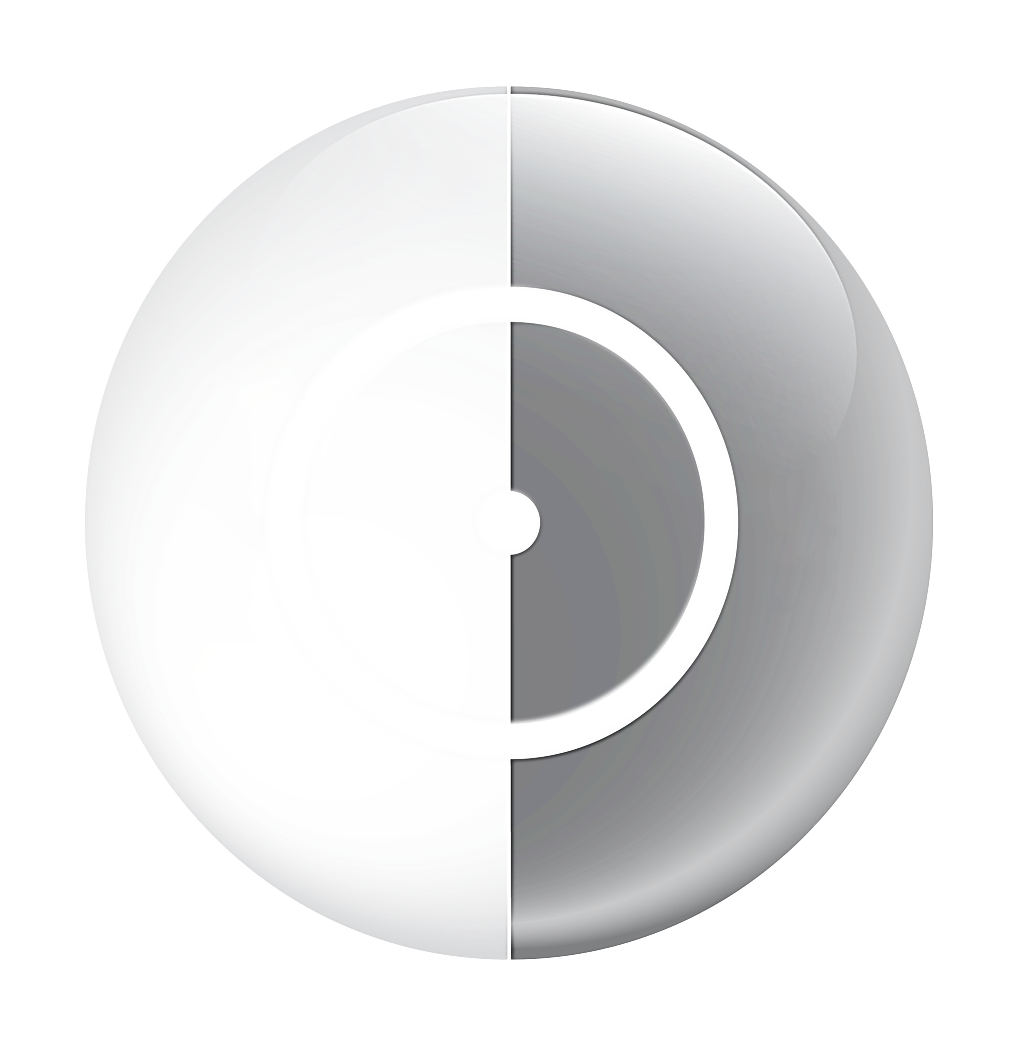 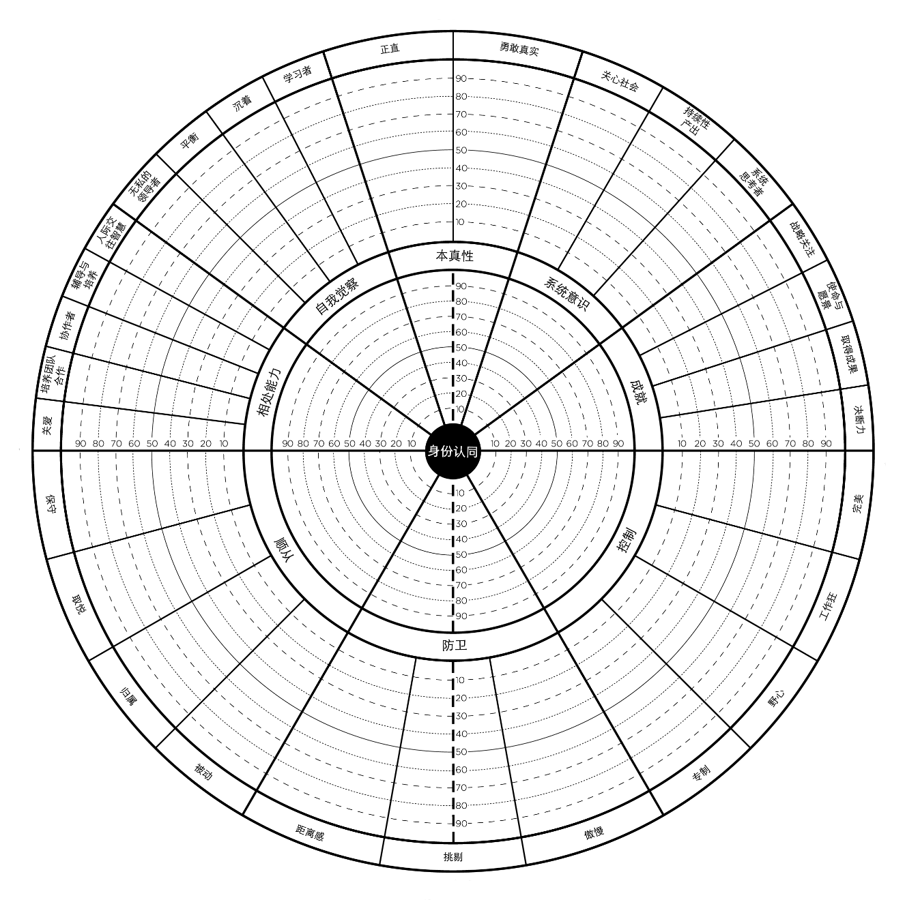 关系
任 务
THE LEADERSHIP CIRCLE PROFILE
推动领导者的意识进化
关系 & 任务
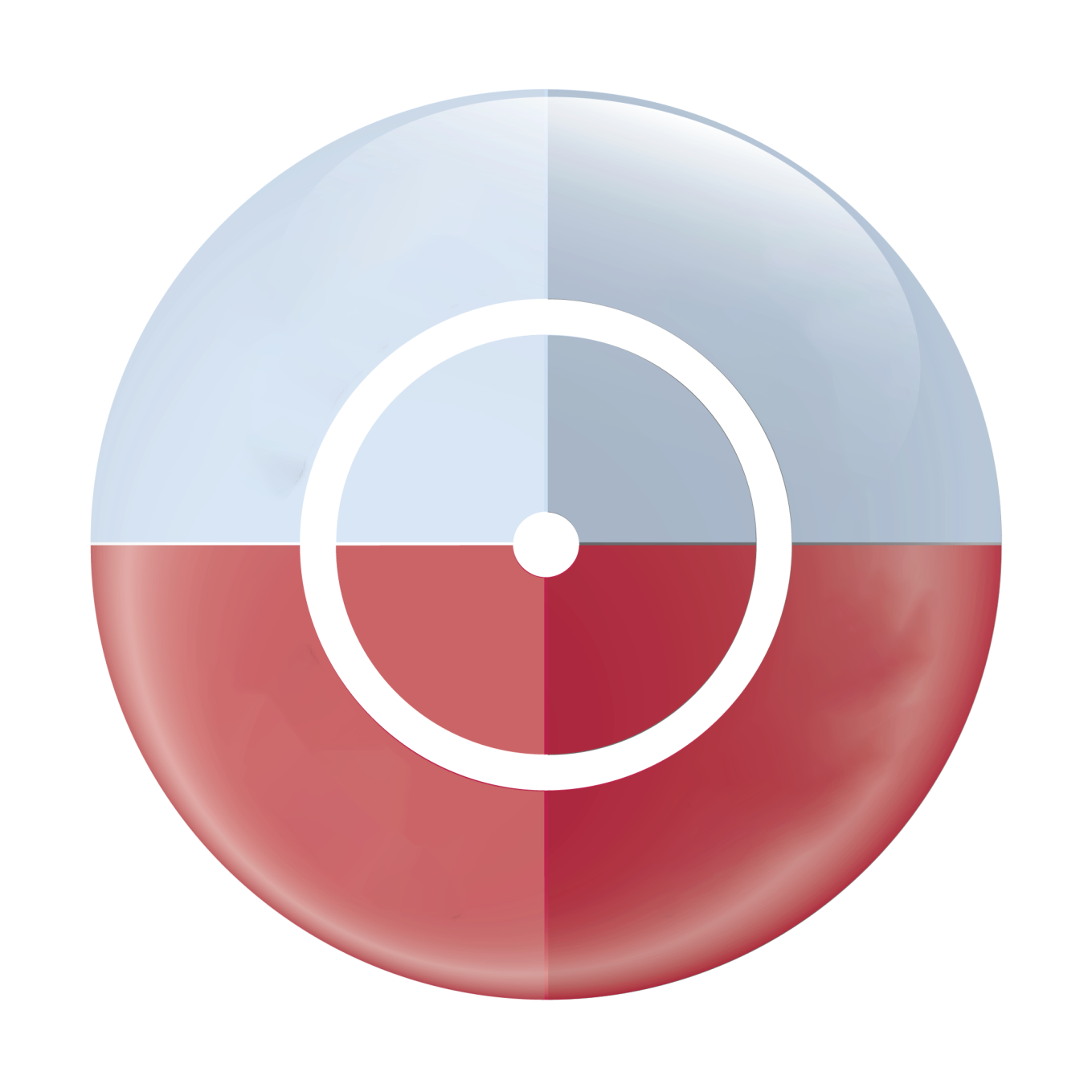 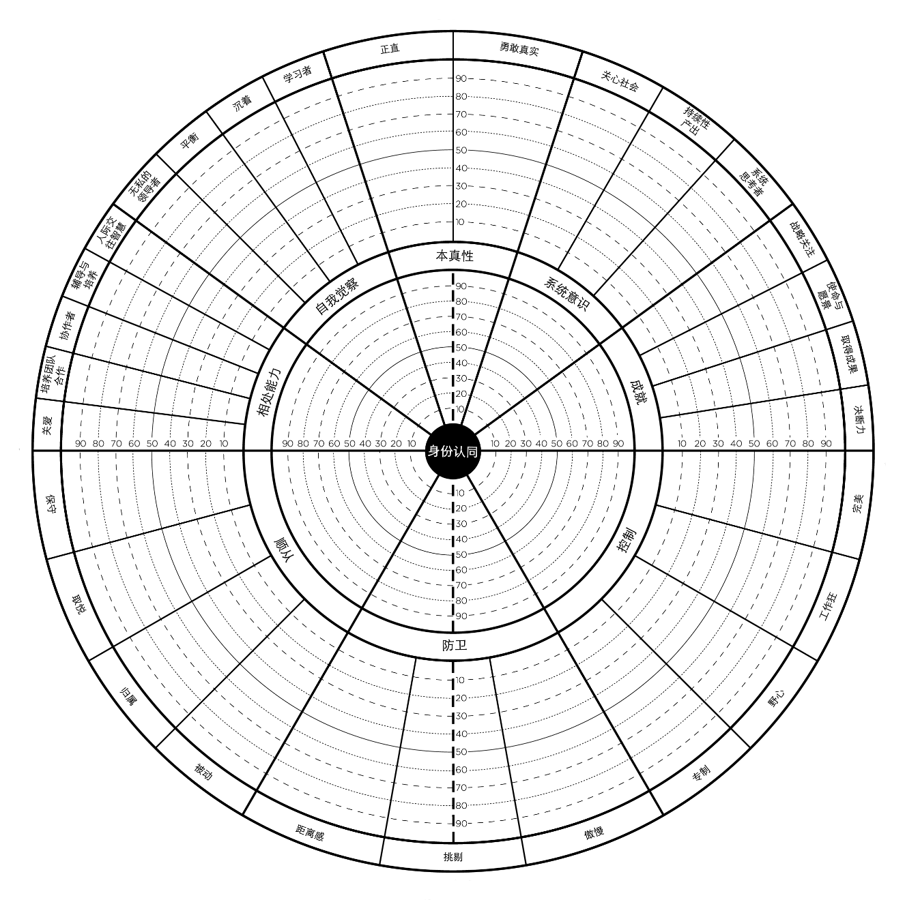 创造性
关系
创造性
任务
反应性
关系
反应性
任务
THE LEADERSHIP CIRCLE PROFILE
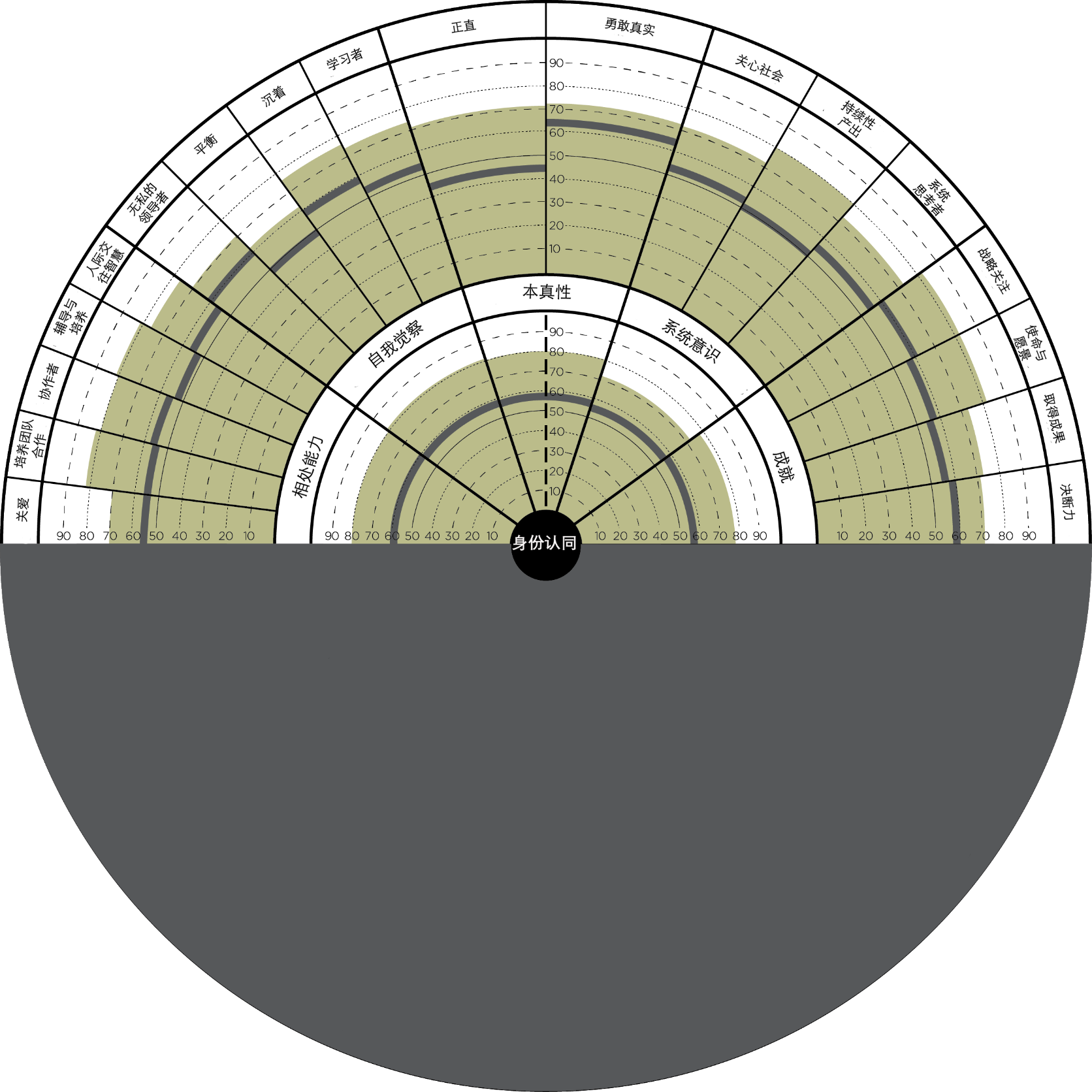 5个内圈
核心领导力维度
18个外圈
创造性能力
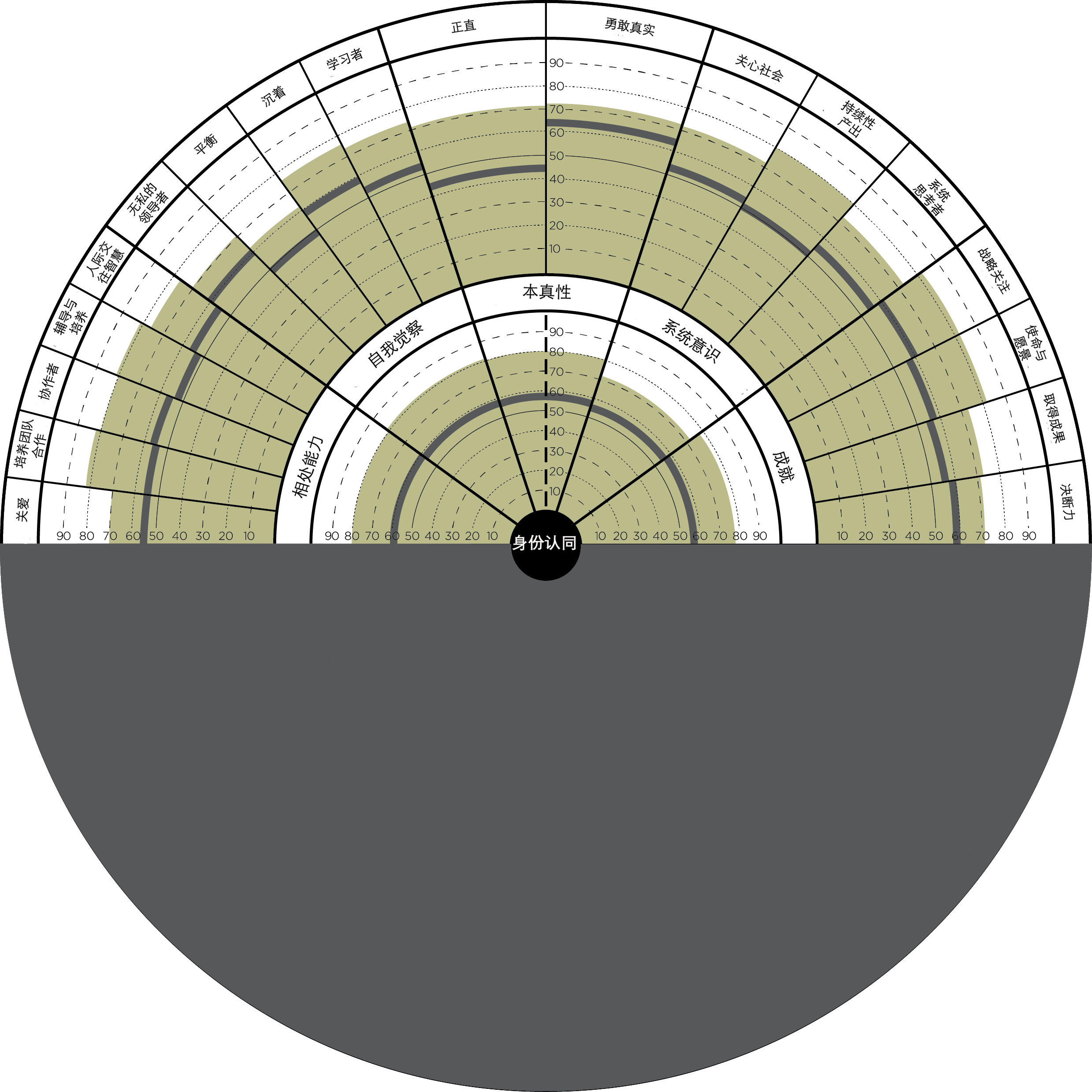 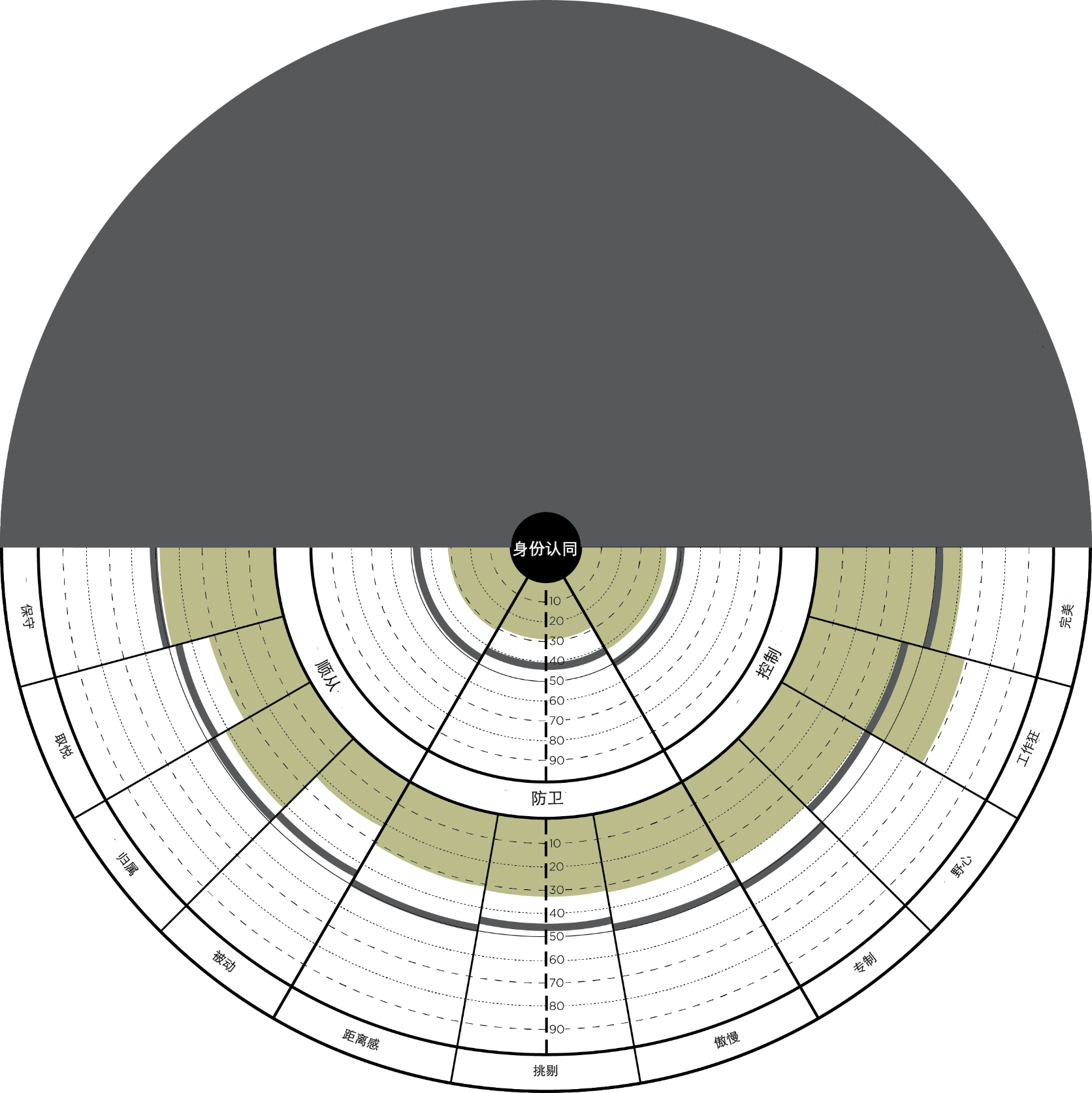 3个内圈
反应性维度
11个外圈
反应性倾向
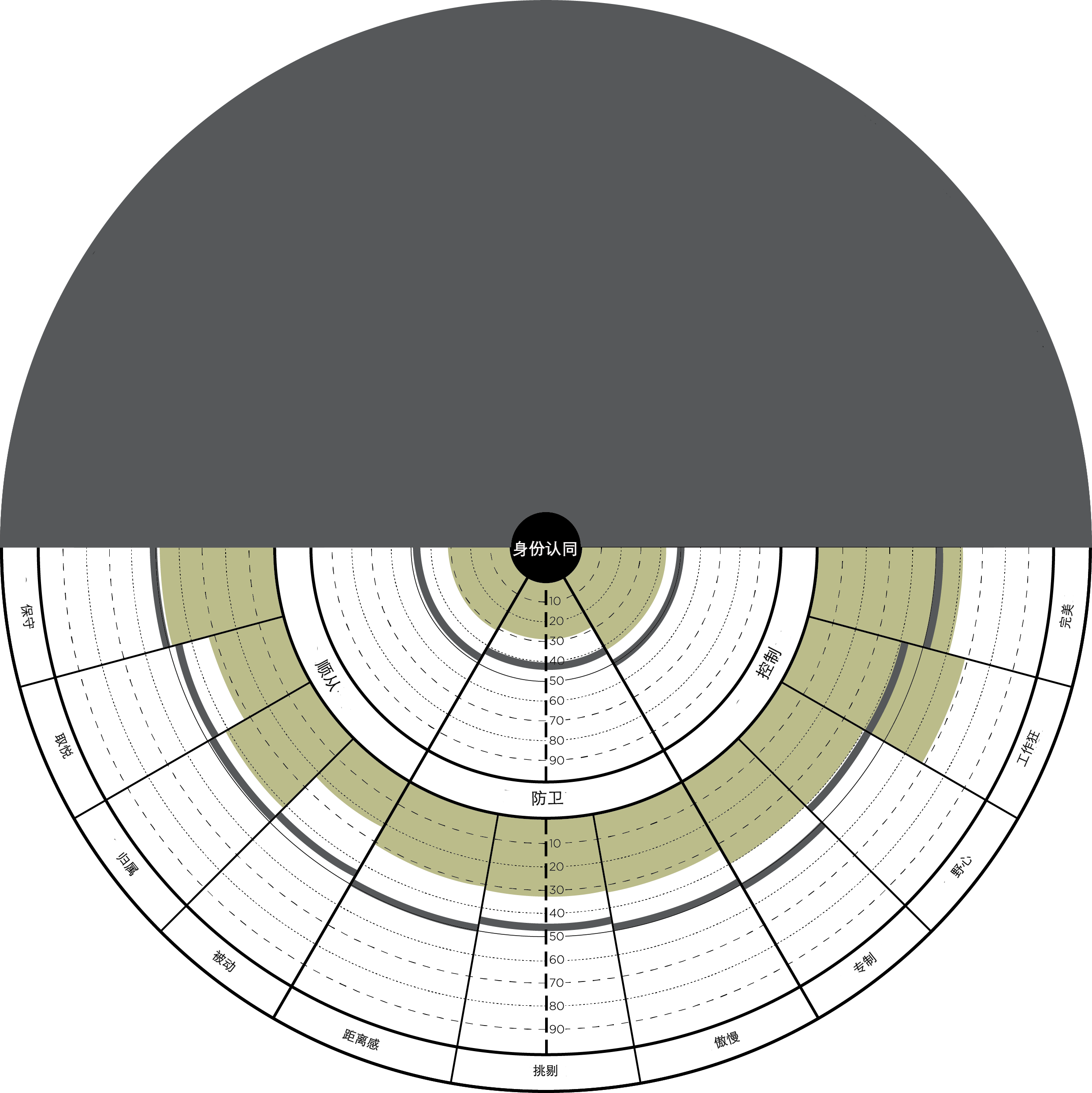 推动领导者的意识进化
全景领导力测评™
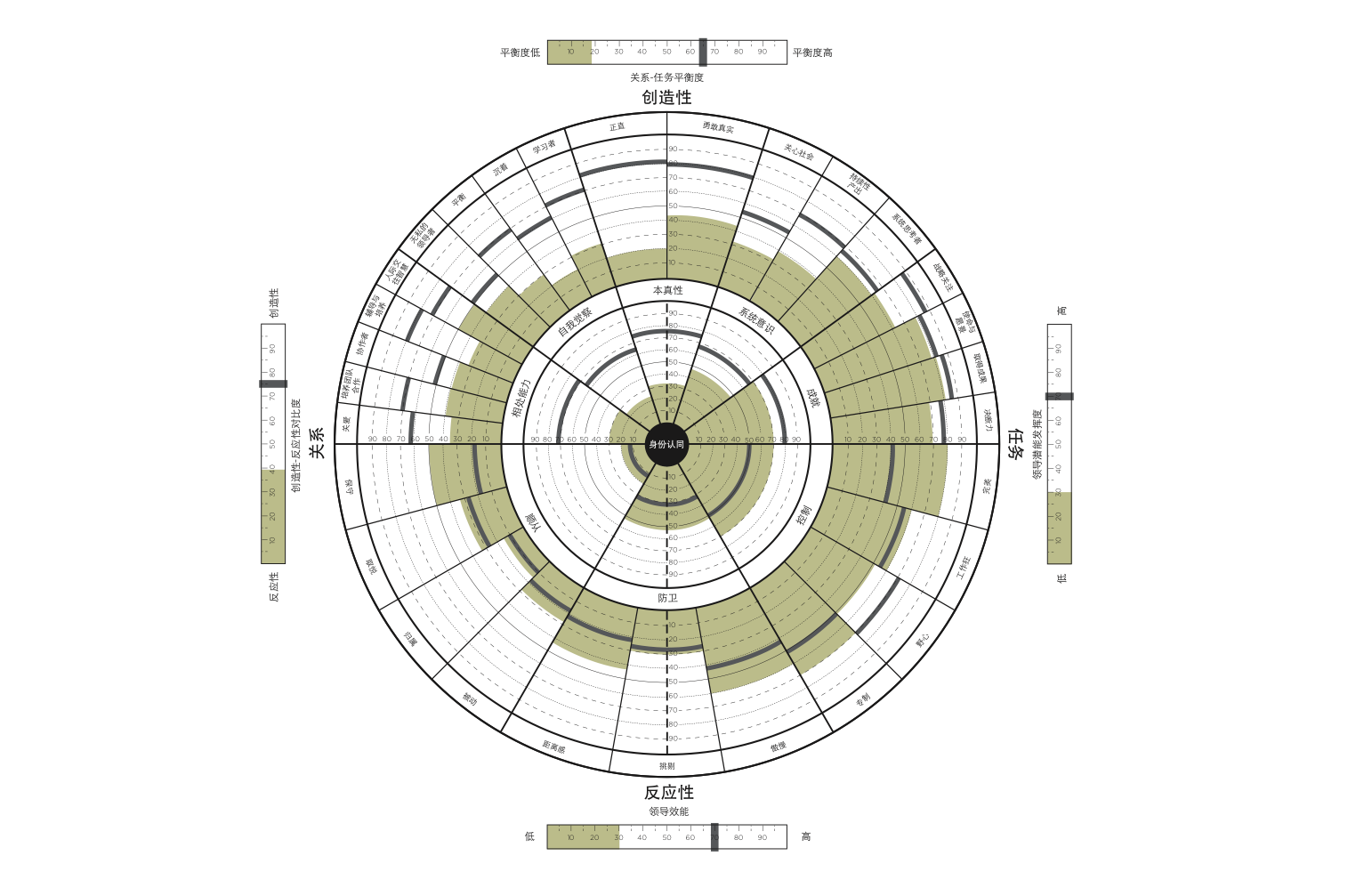 THE LEADERSHIP CIRCLE PROFILE
推动领导者的意识进化
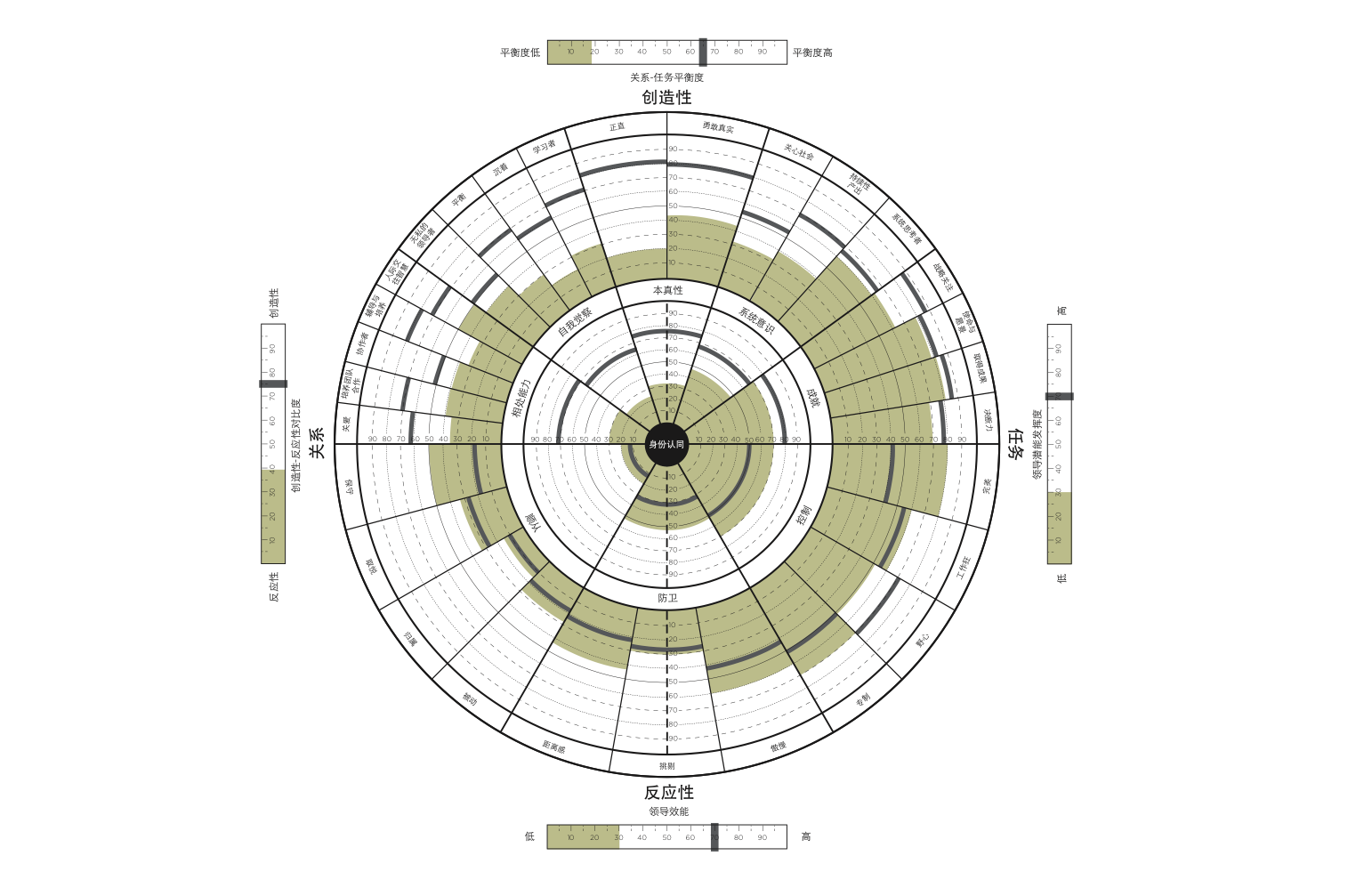 THE LEADERSHIP CIRCLE PROFILE
推动领导者的意识进化
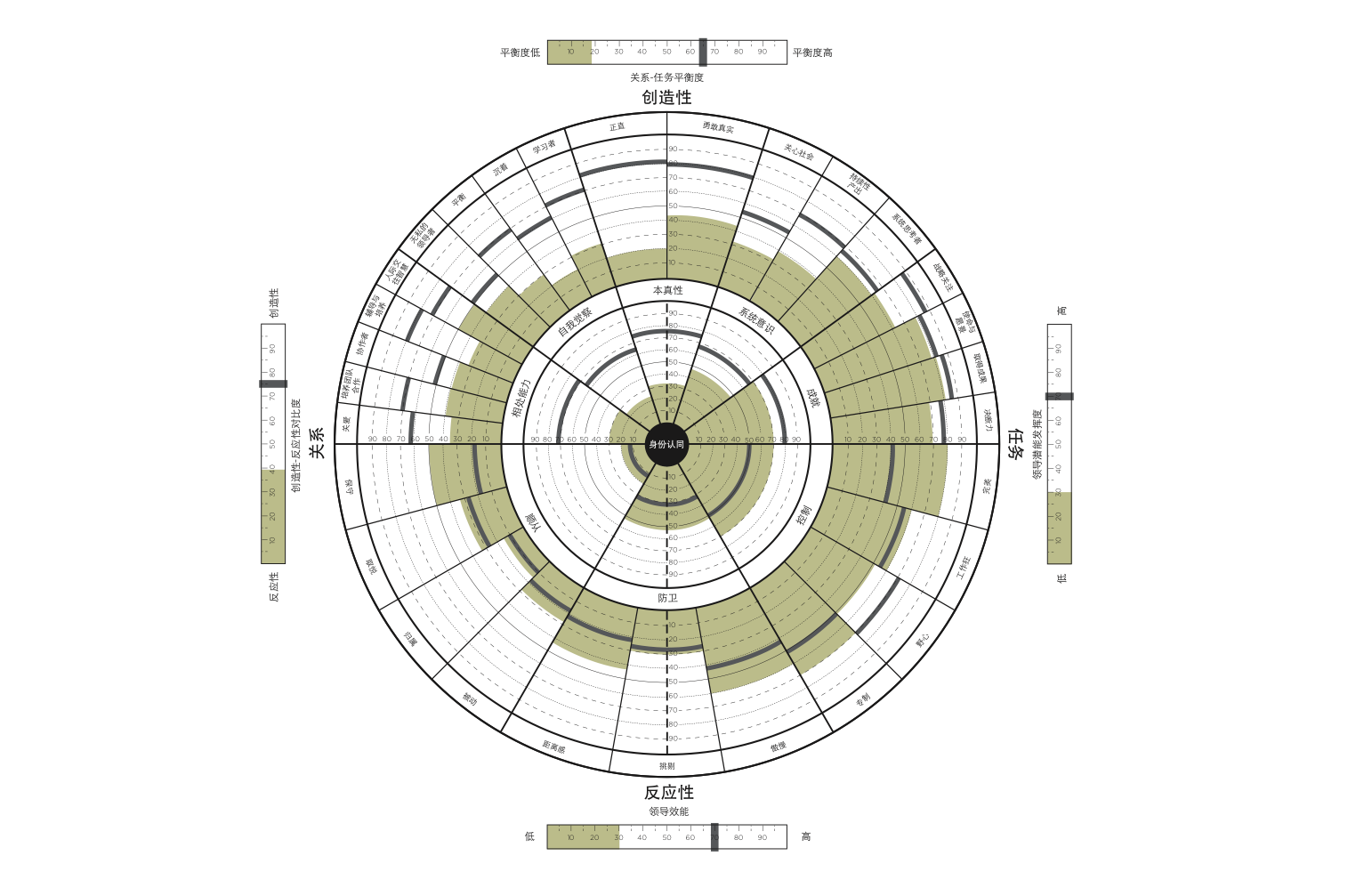 THE LEADERSHIP CIRCLE PROFILE
推动领导者的意识进化
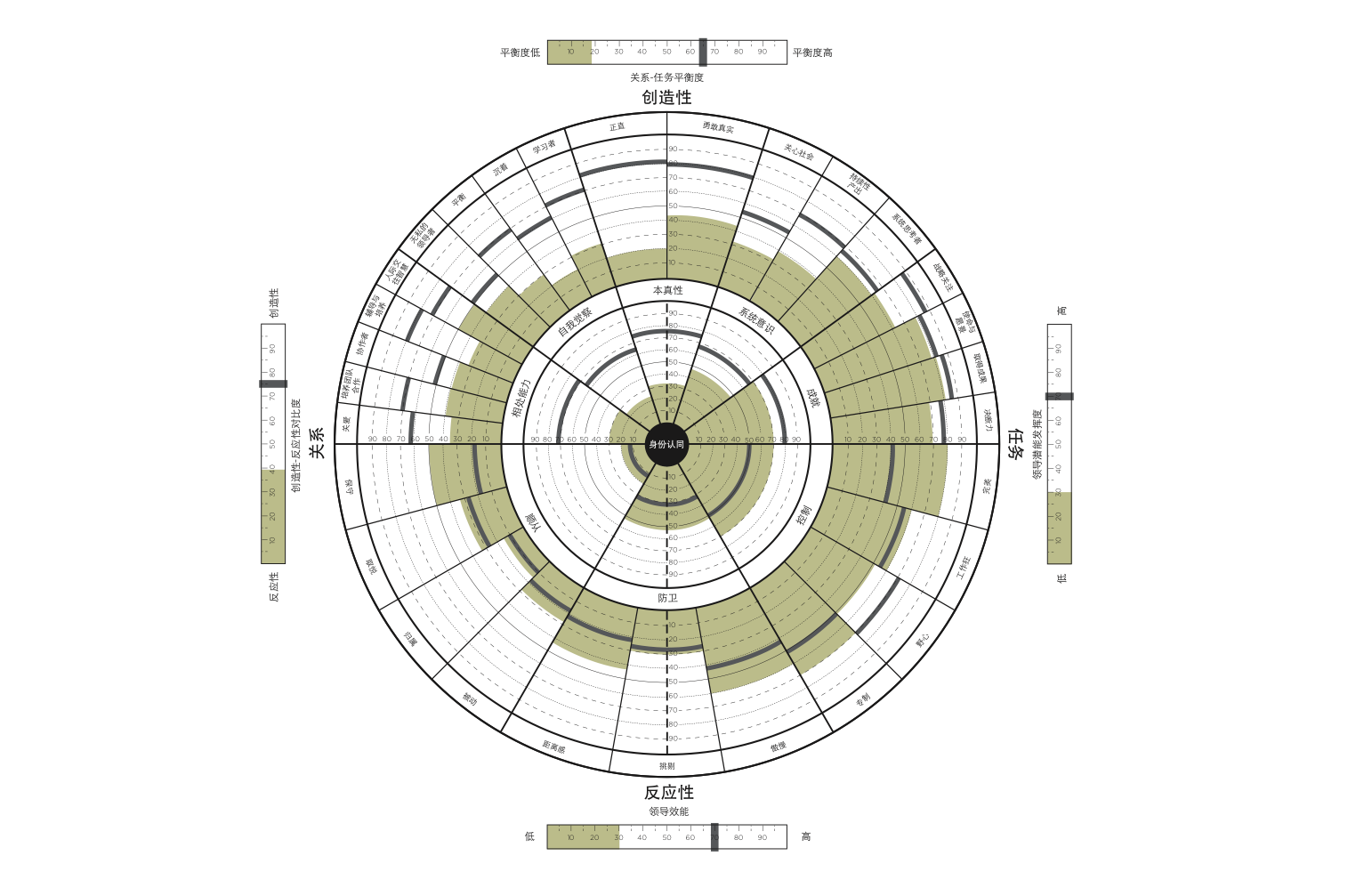 THE LEADERSHIP CIRCLE PROFILE
推动领导者的意识进化
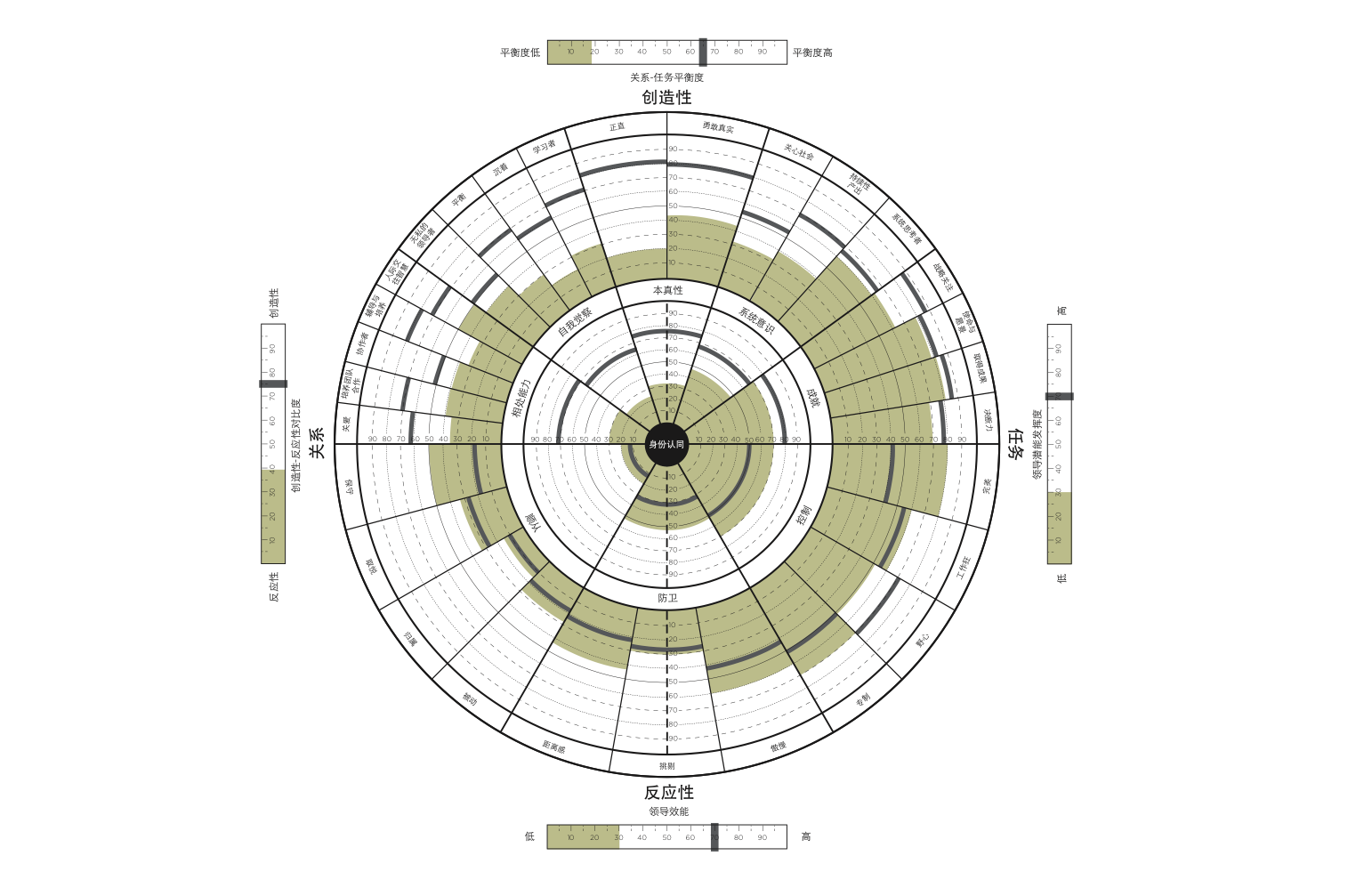 THE LEADERSHIP CIRCLE PROFILE
推动领导者的意识进化
领导效能标尺
ü
他/她对自己的领导力感到满意。
ü
他/她是那种别人立志成为的领导。
ü
他/她是好领导的模范。
ü
他/她的领导能力让组织得以繁盛发展。
ü
总体而言，他/她的领导力行之有效。
THE LEADERSHIP CIRCLE PROFILE
推动领导者的意识进化
领导效能与创造性
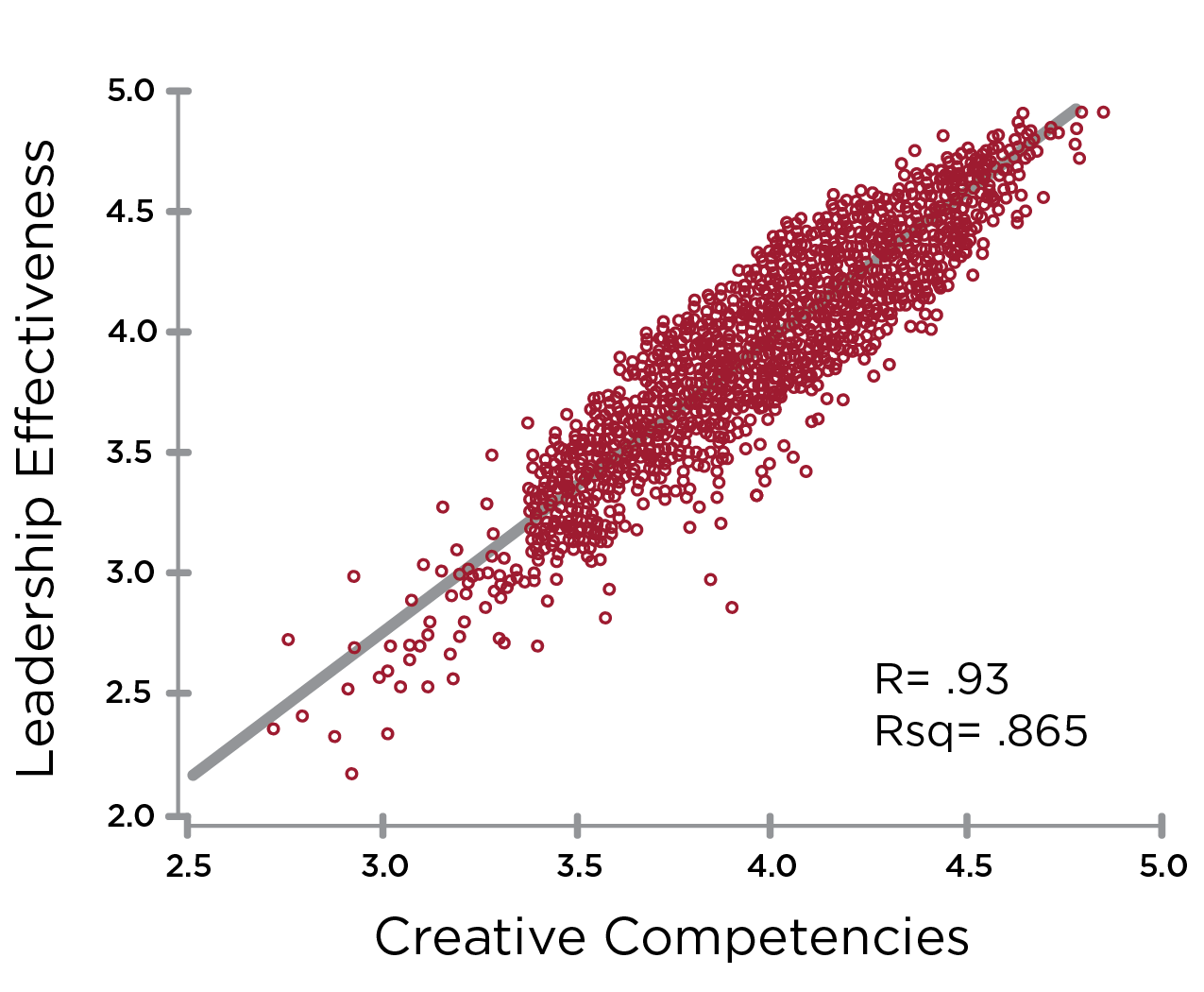 领导效能
创造性能力
THE LEADERSHIP CIRCLE PROFILE
推动领导者的意识进化
领导效能与反应性
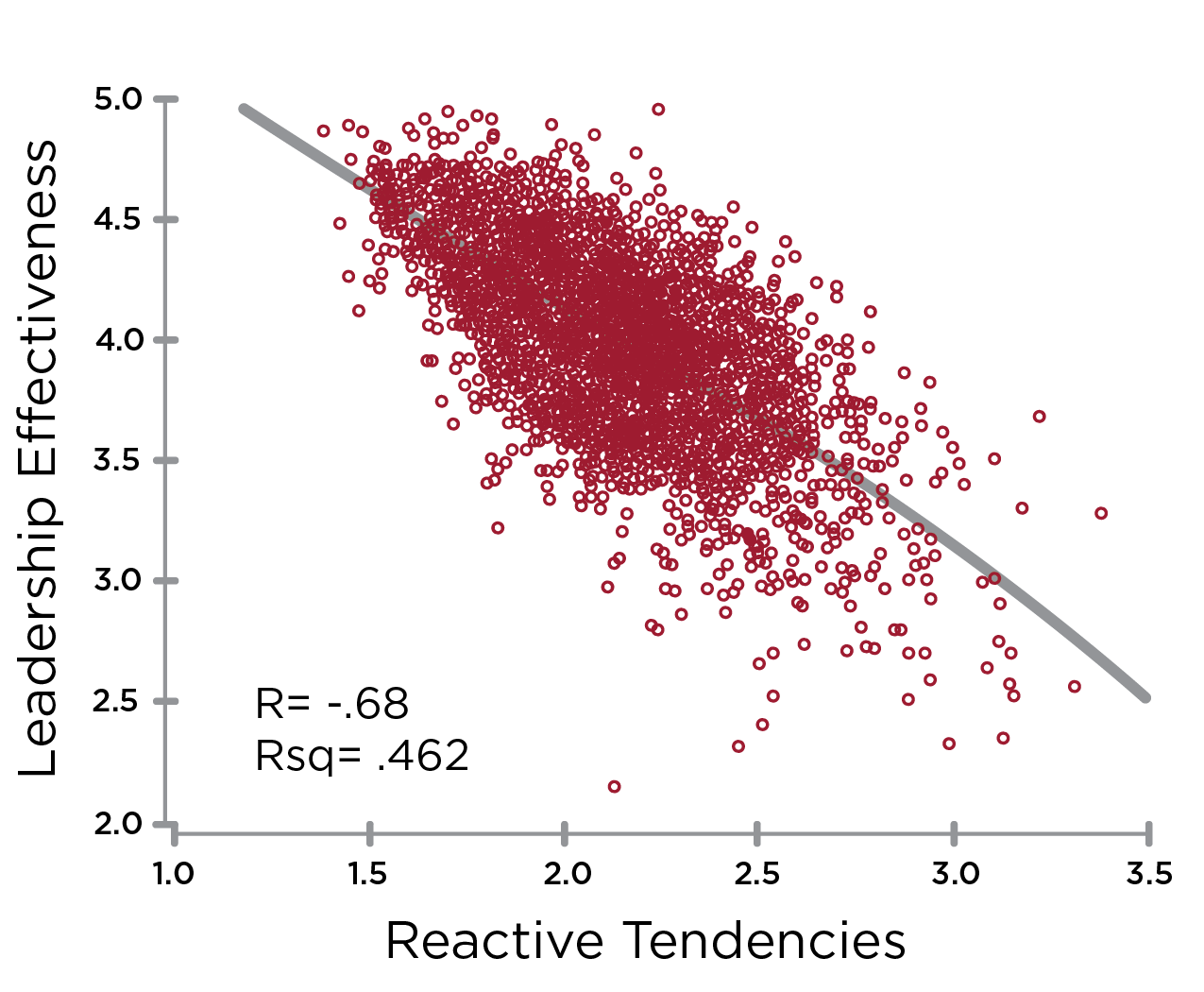 领导效能
反应性倾向
THE LEADERSHIP CIRCLE PROFILE
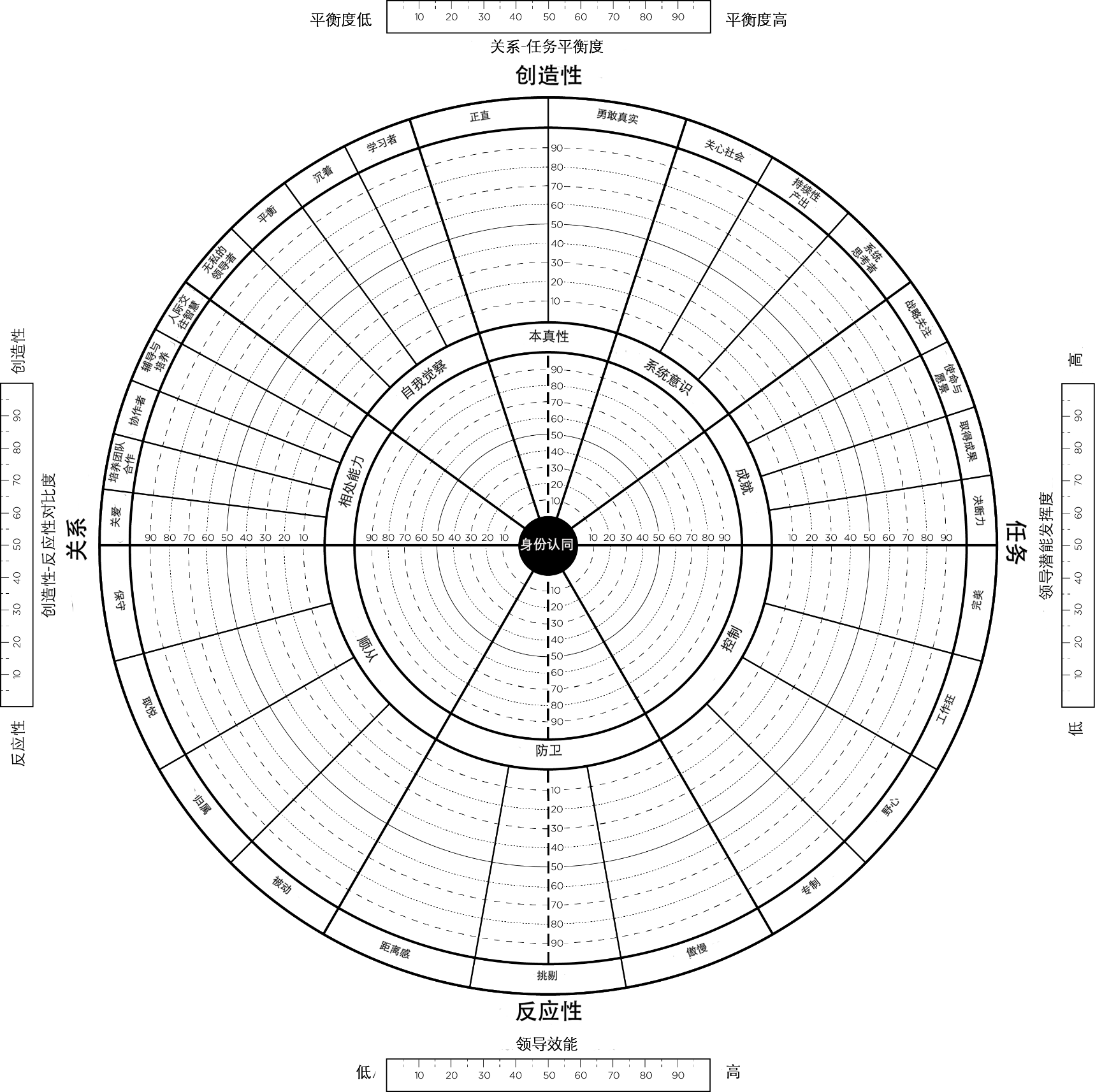 全景领导力测评™ 结果总图结构
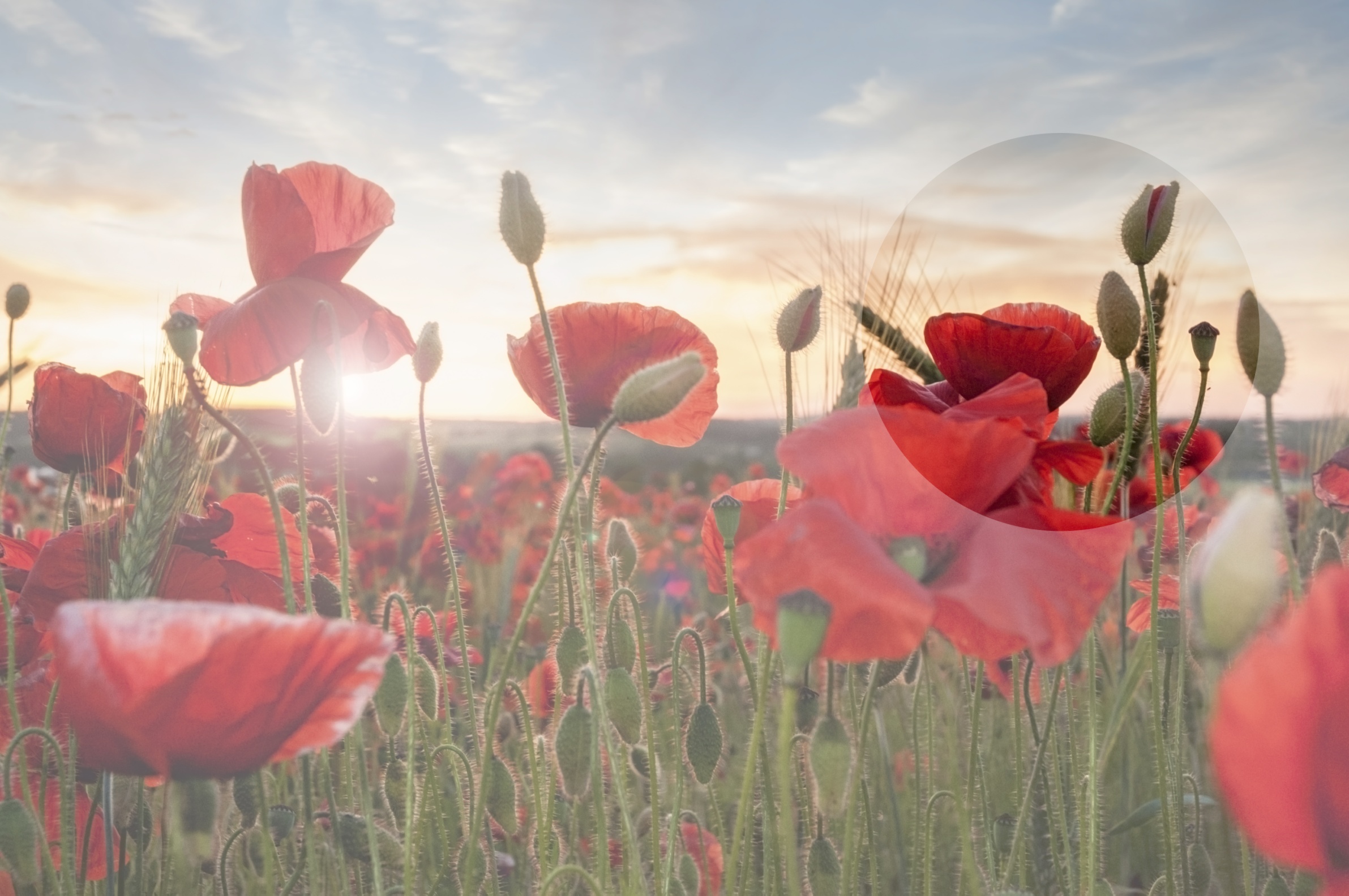 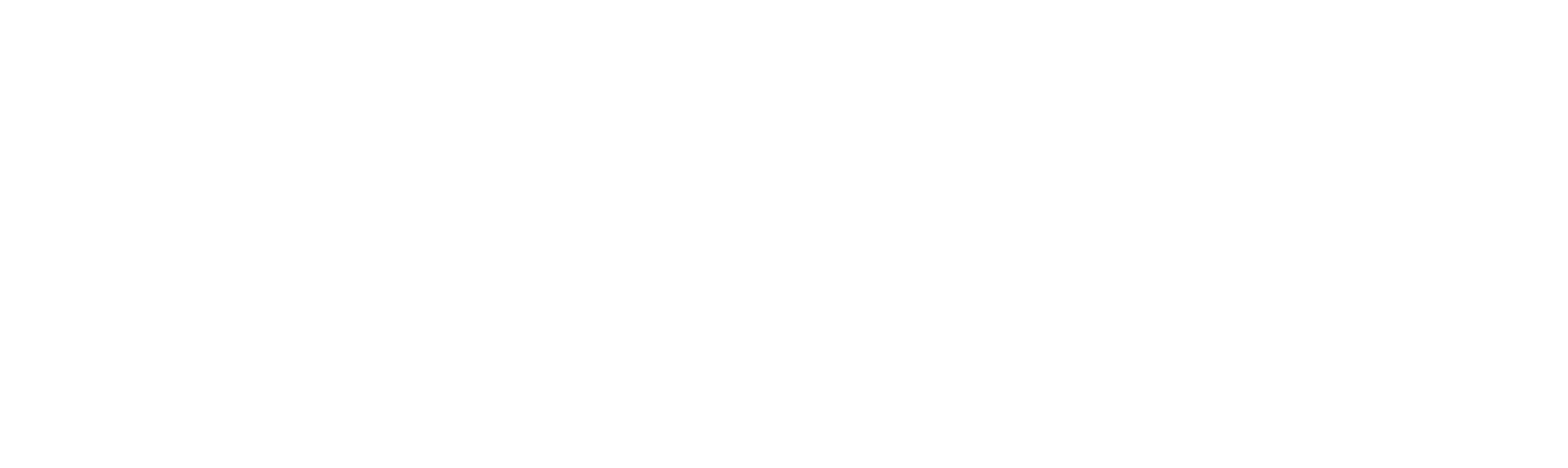